Grange Park Junior SchoolEnd of KS2 Assessments (SATs) Meeting
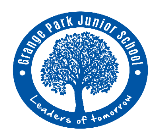 What are SAT Tests and why do children have to take them?
KS2 SAT papers are taken by pupils in Year 6 (when they are 10-11 years old) as part of the National Curriculum assessment programme. 

KS2 SAT results are used by secondary schools to put the children into suitable sets for core subjects. They may also use these results to predict their GCSE grades. 

Children undertake KS2 SAT papers in two core subjects: English and Mathematics
What result will my child receive?
The 2023 tests are based on the 2014 Curriculum
Children will receive a scaled score.  You will receive your child’s raw score (the number of actual marks they get), which will be converted to a scaled score and an indication of whether they have reached the expected standard or not.
A scaled score of 100+ means that the child has met the Expected Standard.
Children will also receive a teacher assessment for speaking & listening, reading, writing, maths and science.
Purpose of Mock Tests
An opportunity to:
Become familiar with the process of tests
The classroom layout of tests
How pupils are grouped to provide extra time
Rest breaks, where appropriate.
Purpose of tests
An opportunity to:
Identify further gaps in learning
Use these as a focus for  learning in the classroom
Provide teaching assistants /support as a reader
Mock SATs/SATs
Dates include:

April 2023: Mock SATs

Week Commencing 8th May 2023: National SATs
SATs Timetable 2023
Grammar, Punctuation and Spelling
:
The GPaS tests contains questions that are based on the requirements of the 2014 curriculum. The test is designed to test the children’s understanding in 4 areas:
Grammar
Punctuation
Spelling
Vocabulary

The grammar and punctuation test lasts for 45 minutes and contains approximately  47 – 49 questions.
The spelling section of the test requires the children to spell 20  random words.
Grammar, Punctuation and Spelling Test Examples
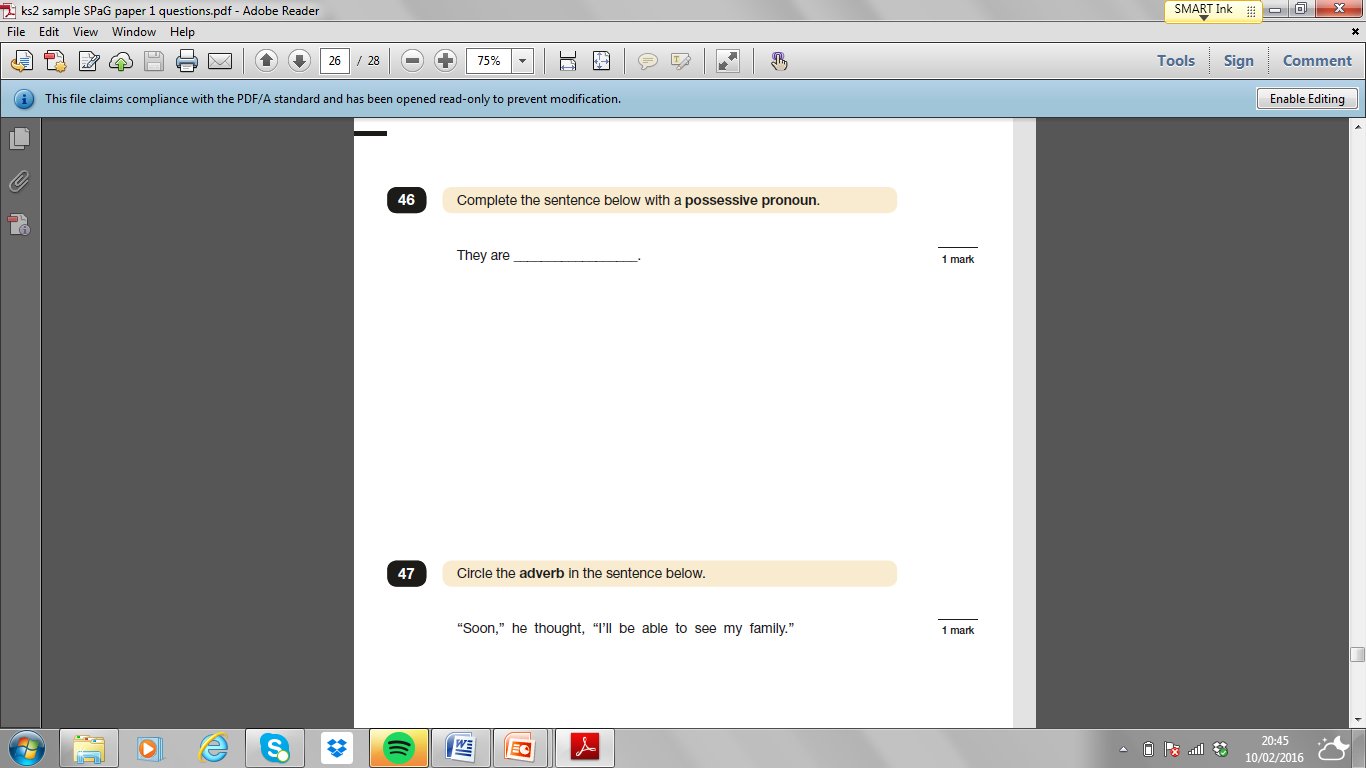 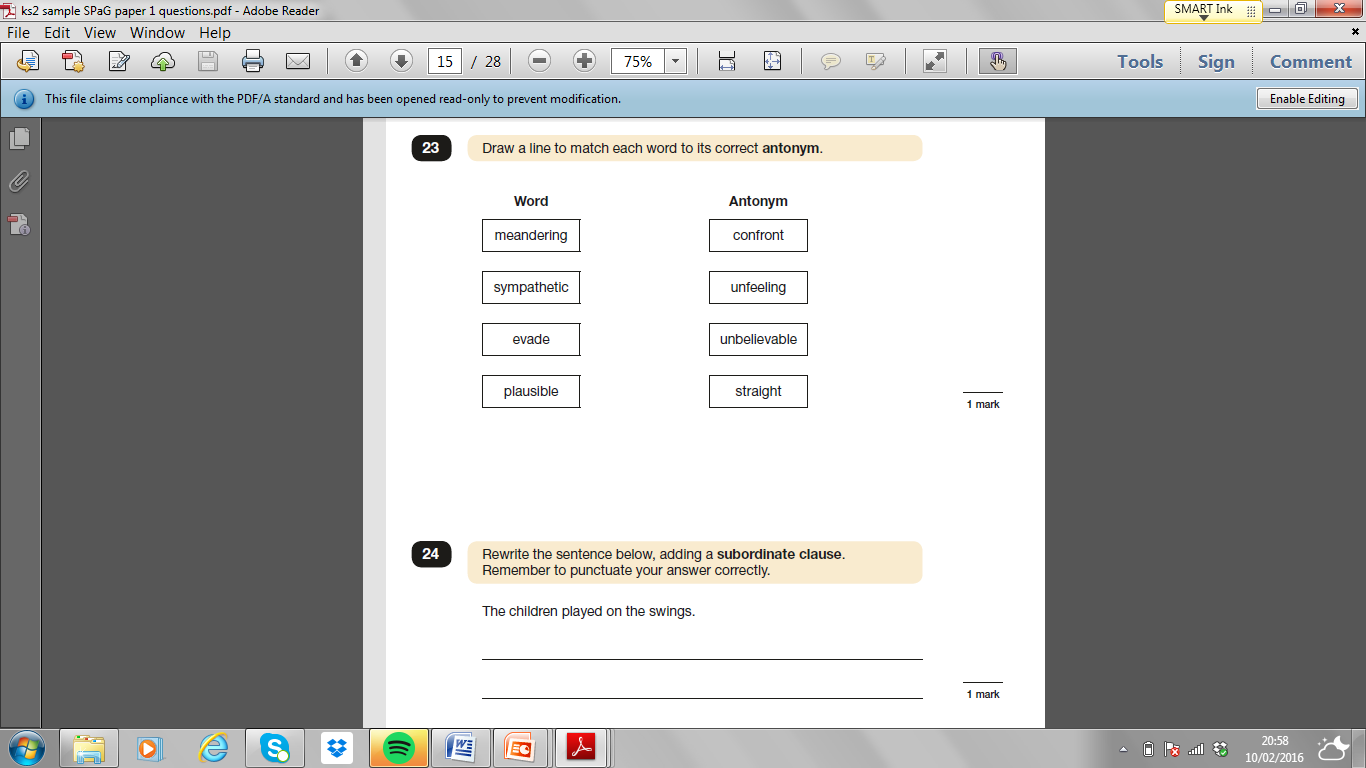 Reading Test
The KS2 Reading SAT Paper contains a Reading Booklet that comprises of 3 reading texts covering a variety of genres
Pupils are going to be given 1 hour to complete the test and are expected to read all 3 texts and answer all the questions.
The questions vary in their depth with some requiring a single word answer and others a short paragraph of writing to demonstrate a more in-depth understanding.
Reading Test Examples
3	Look at page 4.According to the text, what could you do on your space holiday? 
	Give two examples:
Some questions will ask the children to find answers directly from the reading booklets they are given.
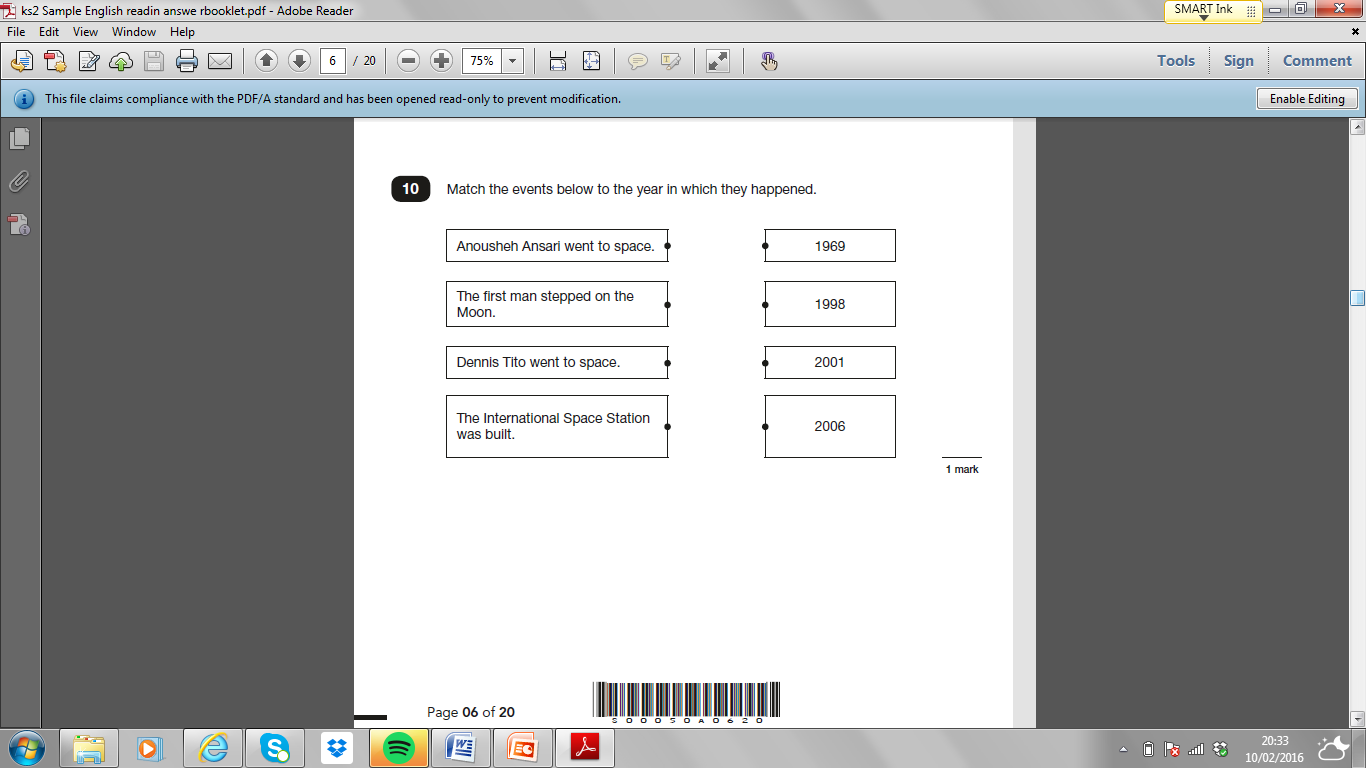 Others will require the children to deduce answers by using words or phrases as evidence.
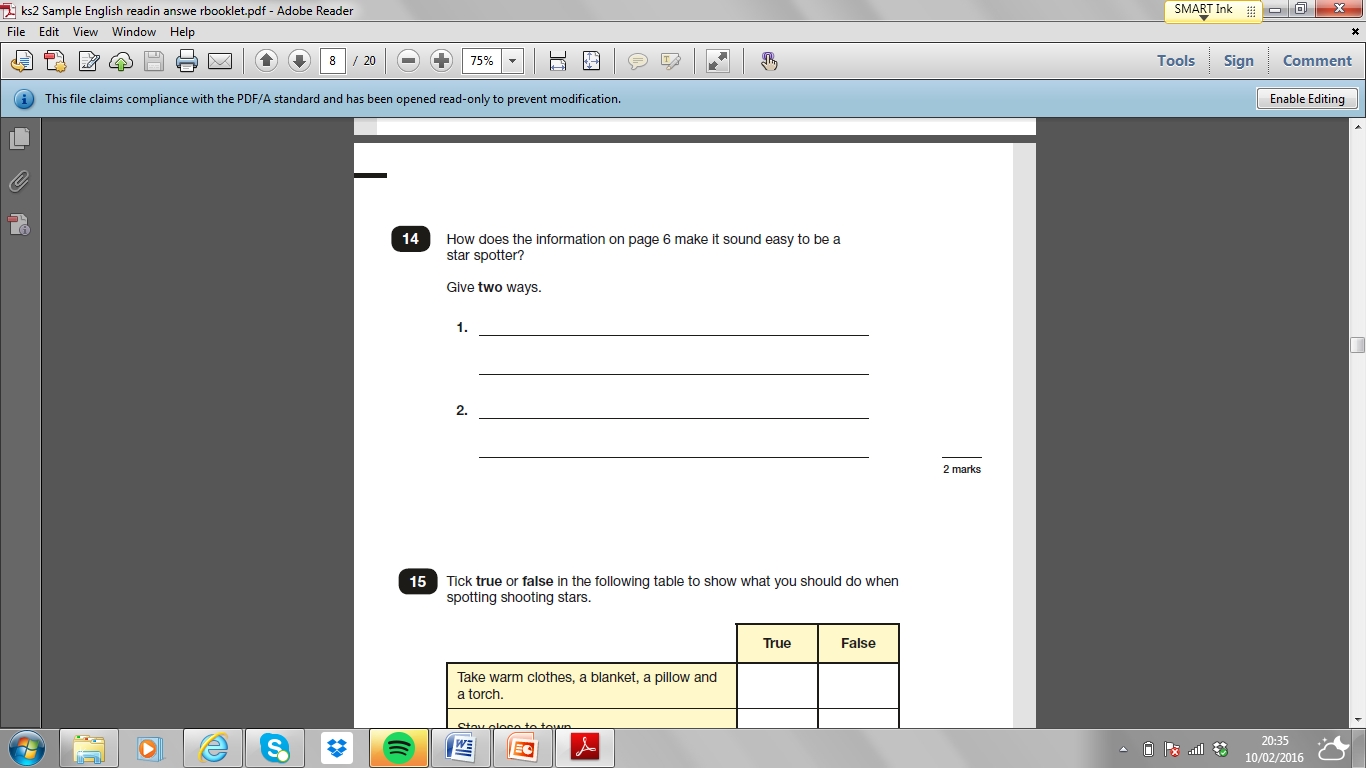 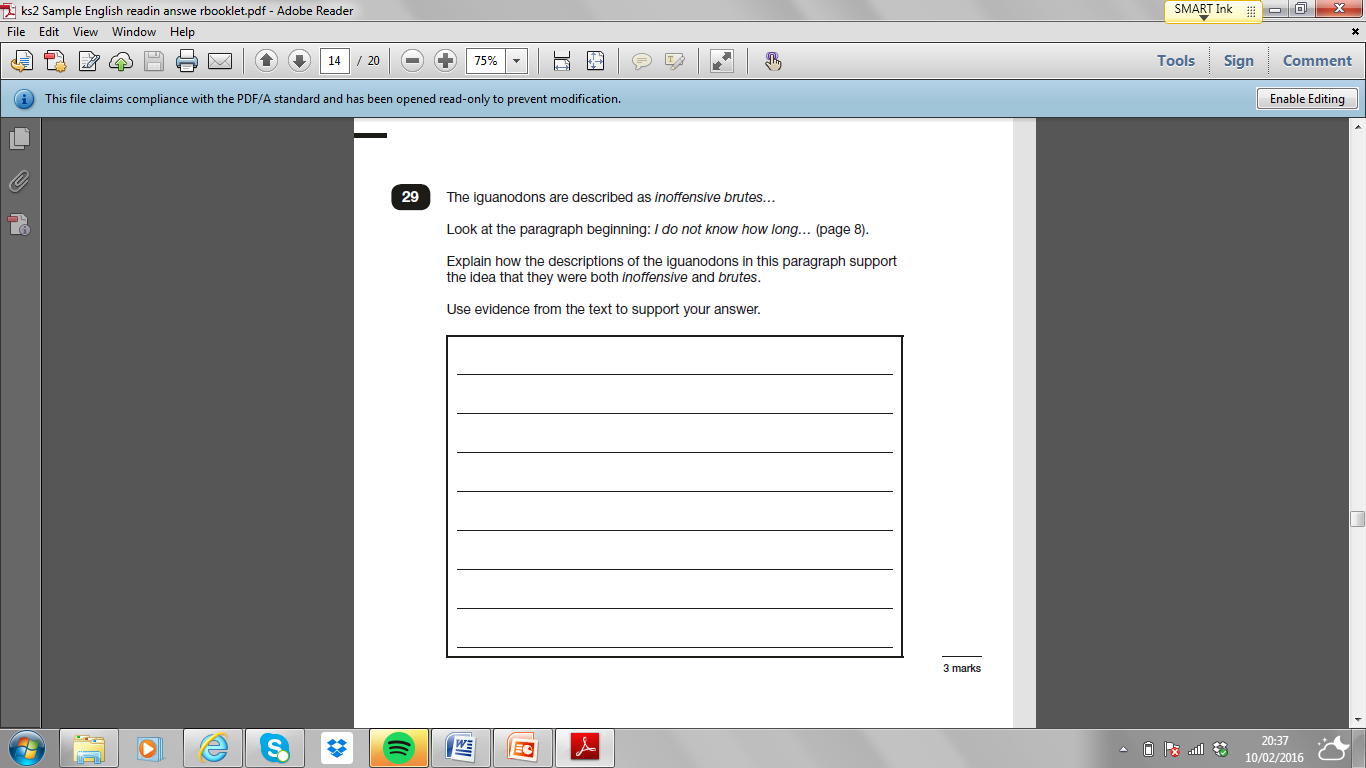 Some questions will ask the children to evaluate what they have read, again using the text to back up their answers.
Mathematics
There are 3 externally marked maths papers:

	Paper 1 – arithmetic 	30 minute test
Paper 2 – reasoning	40 minute test
Paper 3 – reasoning	40 minute test
  
Children will not be allowed to use a calculator in any of the maths papers so a sound knowledge of written calculation is essential.

A child's mark from all three papers are aggregated to create their overall Key Stage 2 Maths SATs result.
A child will be either working at the expected standard or not.
Arithmetic Test
The children have approx  36 questions to answer.
They have 30 minutes to answer all questions.
There are a total of 40 marks available.
Children MUST have a quick recall of their timetable and division facts and understand all aspects of fractions (be able to +, -, x and ÷ etc.).
Children MUST BE ABLE to calculate answers using the most efficient written method, including long multiplication and division.
Arithmetic Test Examples
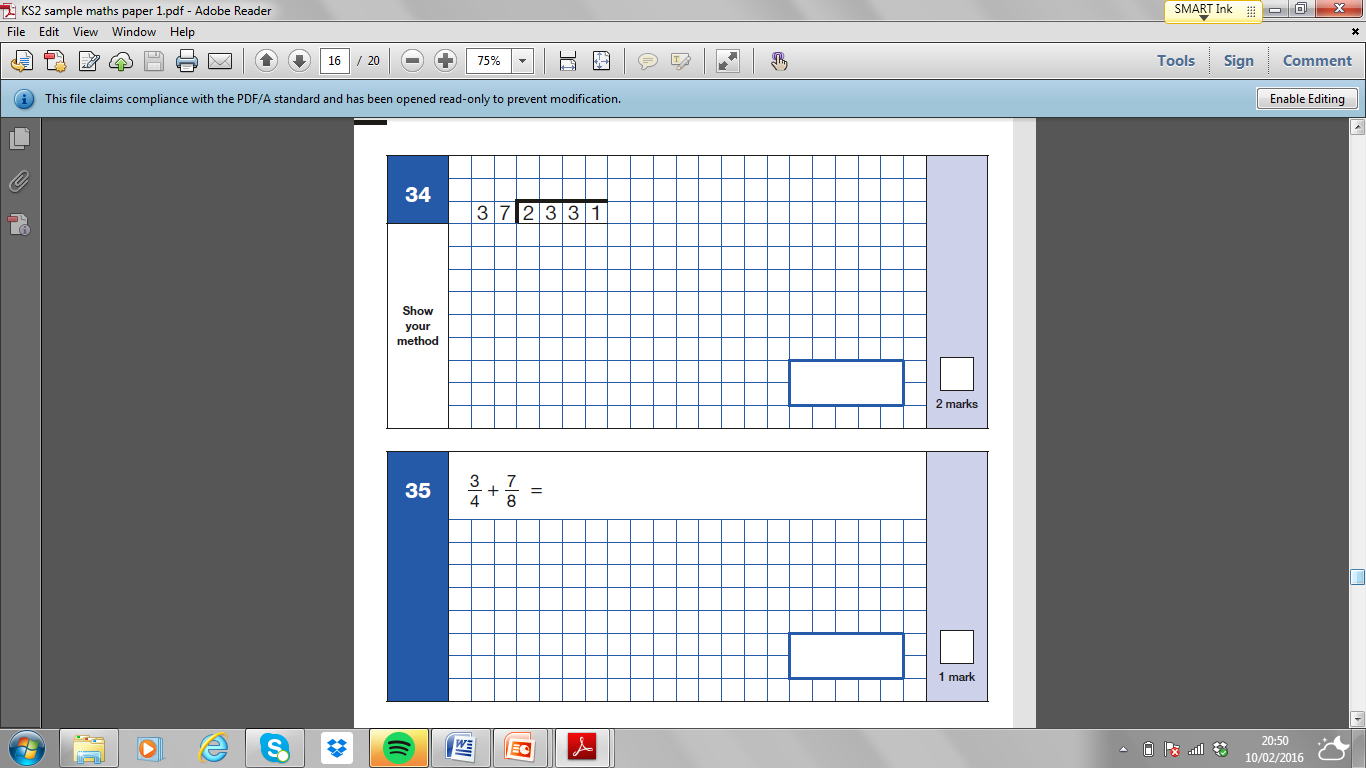 Reasoning Tests
The children have 2 reasoning papers, both 40 minutes in length.
Each paper has 20 questions with 35 marks being available on each paper. 
Children are expected to answer questions on number, shape and space, measure and statistics.
The questions are problem based and children are expected to apply their knowledge and explain their reasoning.
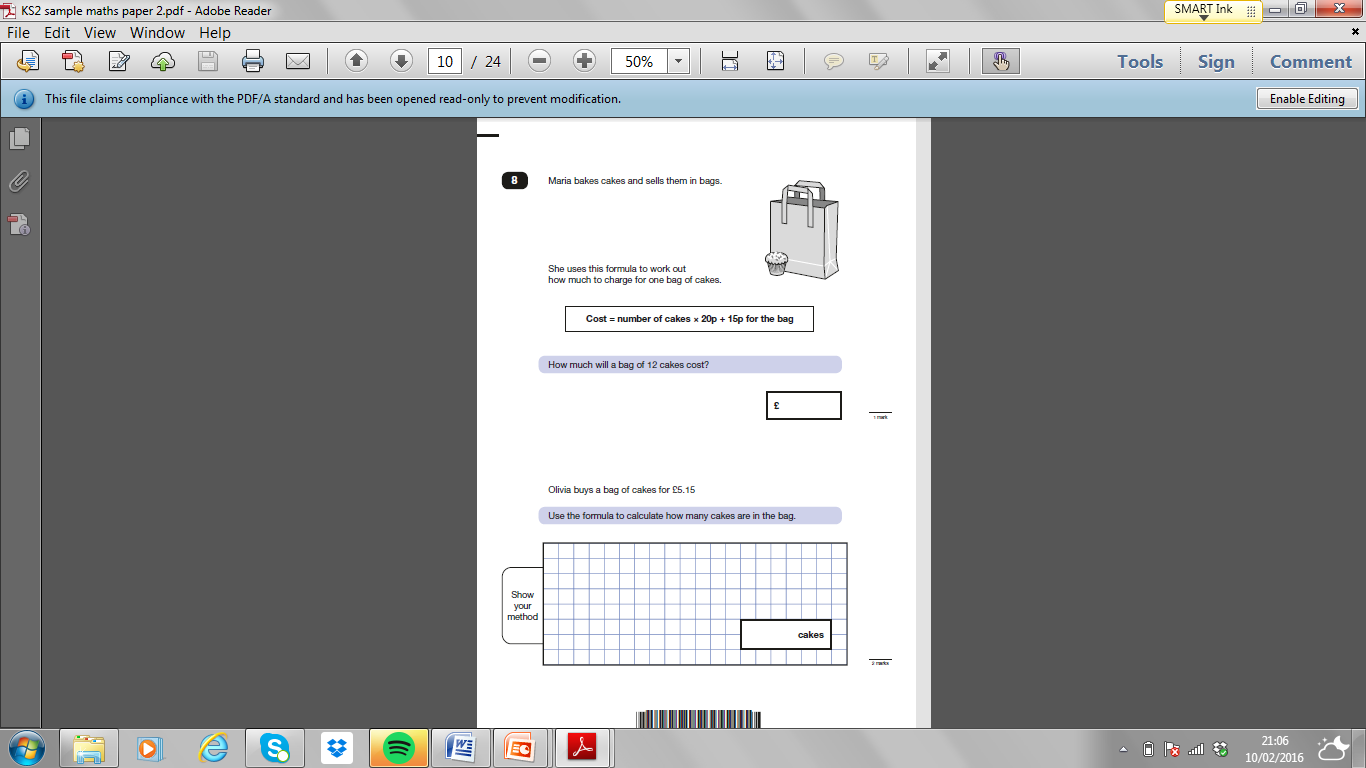 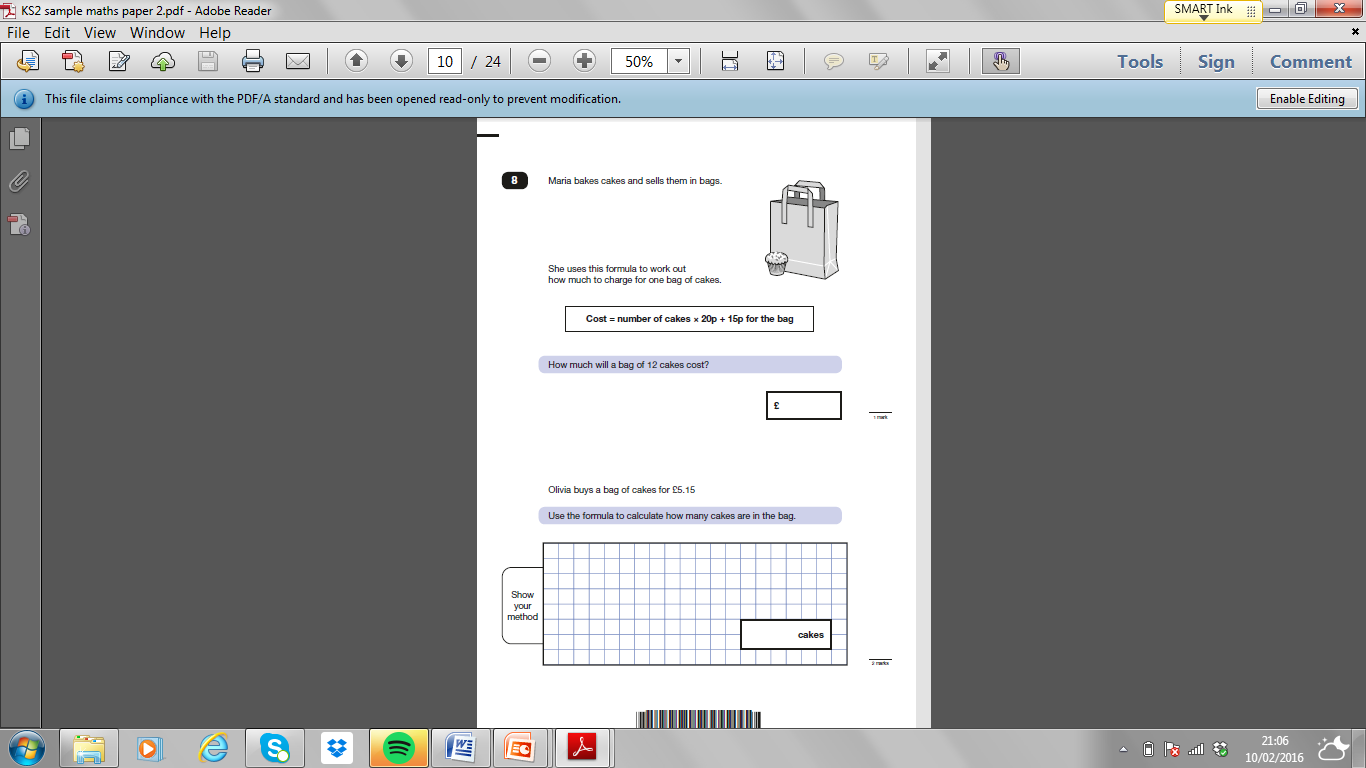 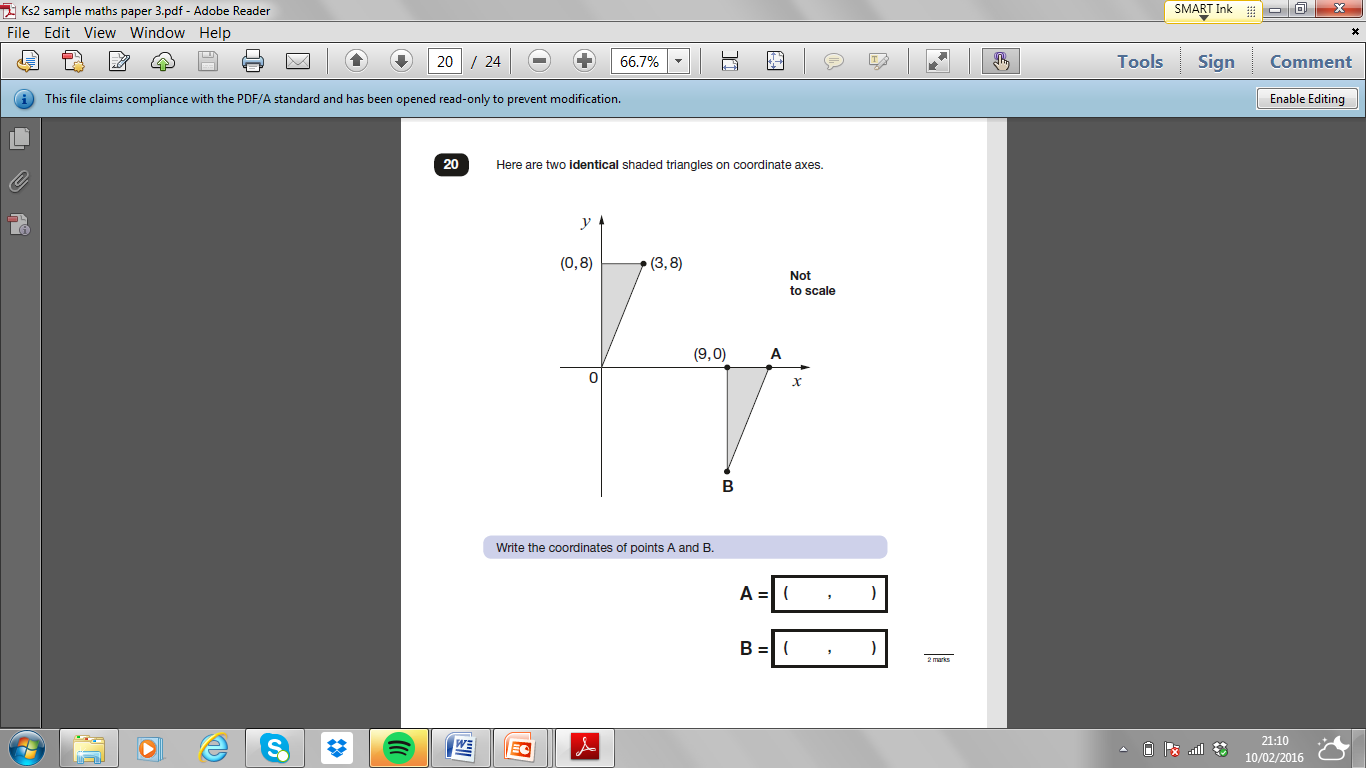 CColdwell 2012
Writing
:
Children’s writing levels will be teacher assessed and are derived from the writing that the child has done over the duration of year 6.
It is ESSENTIAL that children understand that all the writing they do in class is assessed and therefore should always be of the highest quality.
Please support us in ensuring  that your child understands that minimal effort in their writing could result in them not achieving the writing level that they are capable of. We set very high expectations for each of our pupils.
Handwriting will also form part of the assessment; alongside a requisite  for children to be able to spell all the year 3/4 key words and most of the year 5/6 key words.  Therefore, please support your child in learning the lists that are sent home.
English – SATs Level
A child will get a separate result for reading, spelling, punctuation & grammar and  writing.
Writing  is teacher assessed only and the child will be either working towards the expected standard, working at the expected standard or working at greater depth within the expected standard.
GPaS will be externally tested and a child will either be working at the expected standard or not
Reading is externally tested and a child will either be working at the expected standard or not.
How Can You Support Your               Child’s Learning?
Relax!
• 	Planning is key – create a weekly timetable for you and your child.
•   Children learn better in short, regular bursts (approx. 30 mins)
• 	“Little strokes fell great oaks”
Remember to take one step at a time…..
Revise using: CGP resources, Times Table Rock Stars, etc.
How You Can Support Your               Child’s Learning
Sensible bedtimes – many of our children are tired when they arrive at school and therefore struggle to concentrate.
• 	Healthy diet – encourage them to have breakfast 
•   Promote drinking  plenty of water; both at home and at school.
• 	Attendance – ensure that they are at school so that they do not miss essential learning.
Punctuality – children should be in school by 8:45a.m.
CColdwell 2012
THANK YOU 
Thank you for all your constant support!

Behind every young child, who believes in themselves, is a parent who believed first.